Media Buying
Lots of Questions
Who am I trying to reach?
How many can I afford to reach?
How often do people need to encounter my message?
In which vehicles should I pursue message space?
When should I communicate (day, week, month, year)?
What markets and regions should receive extra emphasis and which ones can be ignored?
How can I take advantage of emerging media?
Media Selection Procedures
Selection based on audience and costs
What does your target consume?
How much can you afford?
Audience measures
Gross impressions & Gross rating points (GRPs)
Reach & Frequency - How many and how often
Cost per thousand (CPM) and Cost per point (CPP)
[Speaker Notes: Coverage:  Broadcasting
Targeting:  Narrowcasting
Support:  
   1. Multii-channel visibility
   2. Local directives

What makes someone involved:
   1. Expense
   2. Infrequent purchase
   3. Complicated decision
   4. Complicated product
   5. Negative consequences of bad decision
   6. Importance of product to daily life
   7. Connectiion to self-image]
Gross Impressions
In media, primarily concerned with accumulation of audience
Each audience member exposed to the message  is considered an “impression” 
Summed to equal “gross impressions”
Audience size = gross impressions for single show
For multiple programs, add audience sizes together for total gross impressions (GI)
Gross Rating Points
Same logic applies to rating points
Rating for individual programs are added together to calculate the total rating points accumulated across a schedule
Gross Rating Points =  GRPs
Ex. Rating for Program 1 +
	   Rating for Program 2 +
      Rating for Program 3
      Gross Rating Points
GI and GRPs
Gross impressions (GI)
Total number of exposures - duplication counts
Exposures (Ad 1) + Exposures (Ad 2) + Exposures (Ad 3)…
2 ads in 60 minutes each generate 6.5 Million HH impressions + 1 ad in NCIS: Los Angeles generates 8.5 Million HH Impressions 
Total impressions = 21.5 Million or 21,500,000 Gis

To Convert to Ratings, must know the total audience size, in this case, Total TV HHs (119.6 Million TV HH in US)

Gross rating points (GRPs)
GRPs = GI / Total population (x 100 to convert to %)
Can be over 100, and often is
5.4 rating + 5.4 rating + 7.1 rating = 17.9 GRPs
GRP’s are easier way of allocating media weight
[Speaker Notes: Coverage:  Broadcasting
Targeting:  Narrowcasting
Support:  
   1. Multii-channel visibility
   2. Local directives

What makes someone involved:
   1. Expense
   2. Infrequent purchase
   3. Complicated decision
   4. Complicated product
   5. Negative consequences of bad decision
   6. Importance of product to daily life
   7. Connectiion to self-image]
Media Schedules
Program.         	Rating  	  Aud. Size     	Units 	GRPs	GI

NCIS: LA	   7.1	      8.5		10	71.1	85.0

Big Bang 	   6.0	      7.2		8	48.2	57.6

60 Minutes	   5.4	      6.5		14	76.1	91.0

Olympics	   3.7	      4.4		9	33.1	39.6


Total					41	228.4	273.2
Huh?
Your schedule generates 273.2 mm HH GI yet there are only 119.6mm TV HH 
How is this possible?

Your schedule generates 228.4 GRPs, with each GRP equal to 1% of the audience
How can you have more than 100%
Duplication of Impressions
GRPs and GI allow for the duplication of impressions
Someone might see more than one ad in your schedule
Ex. NCIS and 60 Minutes
Ex. multiple episodes of NCIS
Ex. multiple ads in a single show
Reach and Frequency
Percent of audience exposed at least once
Overall - Household reach
Target - Reach of specific audience

Average Number of times exposed
Average frequency x Reach = GRP
[Speaker Notes: Coverage:  Broadcasting
Targeting:  Narrowcasting
Support:  
   1. Multii-channel visibility
   2. Local directives

What makes someone involved:
   1. Expense
   2. Infrequent purchase
   3. Complicated decision
   4. Complicated product
   5. Negative consequences of bad decision
   6. Importance of product to daily life
   7. Connectiion to self-image]
Reach and Frequency
Viewers		 Average Number
GRPs    =    	  Counted         X          of Times
			    Once		    They View


GRPs    =     Reach      X	   Frequency


Reach is net unduplicated audience

Frequency is average number of exposures
Estimating Reach and Calculating Frequency
Back to our 41-unit schedule of ads
GRPs = 228.4
Reach = 75.0 (estimated)
Frequency = 3.04

Numbers comes from “reach curves” that contain reach estimates for various media vehicles and GRP levels
Frequency is then calculated from reach
Frequency Distribution
Effective Frequency
Combines reach and frequency
Threshold:  minimum effective frequency
Usually 3+
Ideal exposure frequency
Varies by message complexity
Varies by strategic goals
[Speaker Notes: Coverage:  Broadcasting
Targeting:  Narrowcasting
Support:  
   1. Multii-channel visibility
   2. Local directives

What makes someone involved:
   1. Expense
   2. Infrequent purchase
   3. Complicated decision
   4. Complicated product
   5. Negative consequences of bad decision
   6. Importance of product to daily life
   7. Connectiion to self-image]
Cost Efficiency
Cost in relation to target delivered
Cost per thousand (CPM)
Cost per rating point (CPP)
CPP used to compare efficiency of advertising media to one another
[Speaker Notes: Coverage:  Broadcasting
Targeting:  Narrowcasting
Support:  
   1. Multii-channel visibility
   2. Local directives

What makes someone involved:
   1. Expense
   2. Infrequent purchase
   3. Complicated decision
   4. Complicated product
   5. Negative consequences of bad decision
   6. Importance of product to daily life
   7. Connectiion to self-image]
Ad Schedule with CPM/CPP
CPM
CPM = Cost per thousand impressions
CPM = Cost of ads /  Total GIs in (000)

Ex. CPM for NCIS
CPM = $400,000 / 8,500(000) = $47.06

Ex. CPM for 41-unit schedule
CPM = $12,450,000 / 273,200(000) = $45.57
CPP
CPP = Cost per rating point
CPP = Cost of ads /  Total GRPs

Ex. CPP for NCIS
CPP = $400,000 / 7.1 = $56,282

Ex. CPP for 41-unit schedule
CPP = $12,450,000 / 228.4 = $54,503
Media Plan Steps
Choose your mediums
Fill out the Media Buying Spreadsheet
Figure out how much you want to spend across year
Fill out the Media Buying Flow Chart
Write up your media plan, which includes:
Reach and frequency goals
Duration, Timing, Regional Emphasis
Scheduling strategy (spreadsheet/flow chart explanation)
Rationale of strategy
Media Buying Spreadsheet
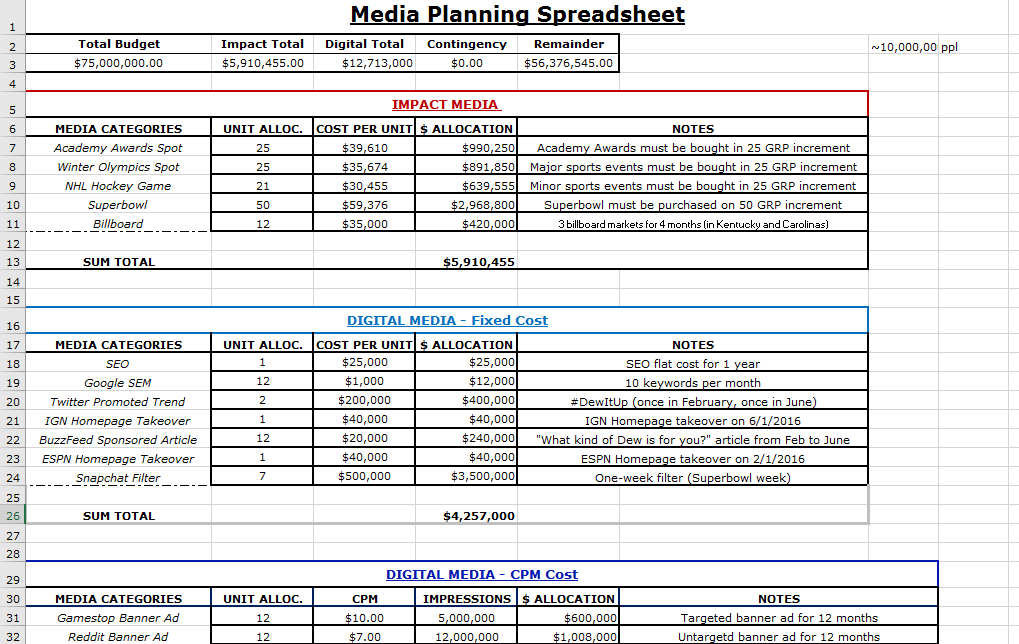 Media Buying Spreadsheet
Impact Media
Digital Flat-Rate
Digital CPM
Traditional Media
Impact Media - CPP
What you need:
# “units” per media buy – All “units” have minimum levels
Cost per point (CPP) x minimal points (found in manual)

What the spreadsheet will calculate:
Overall cost ($ allocation)
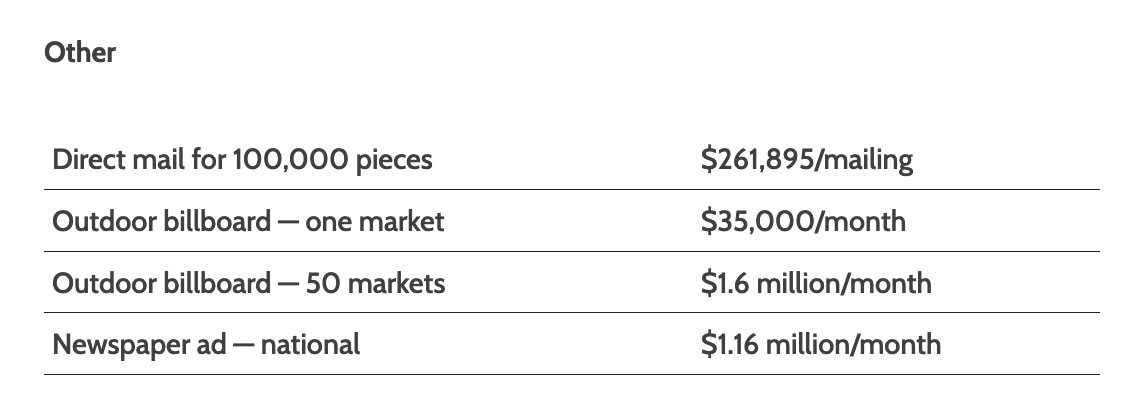 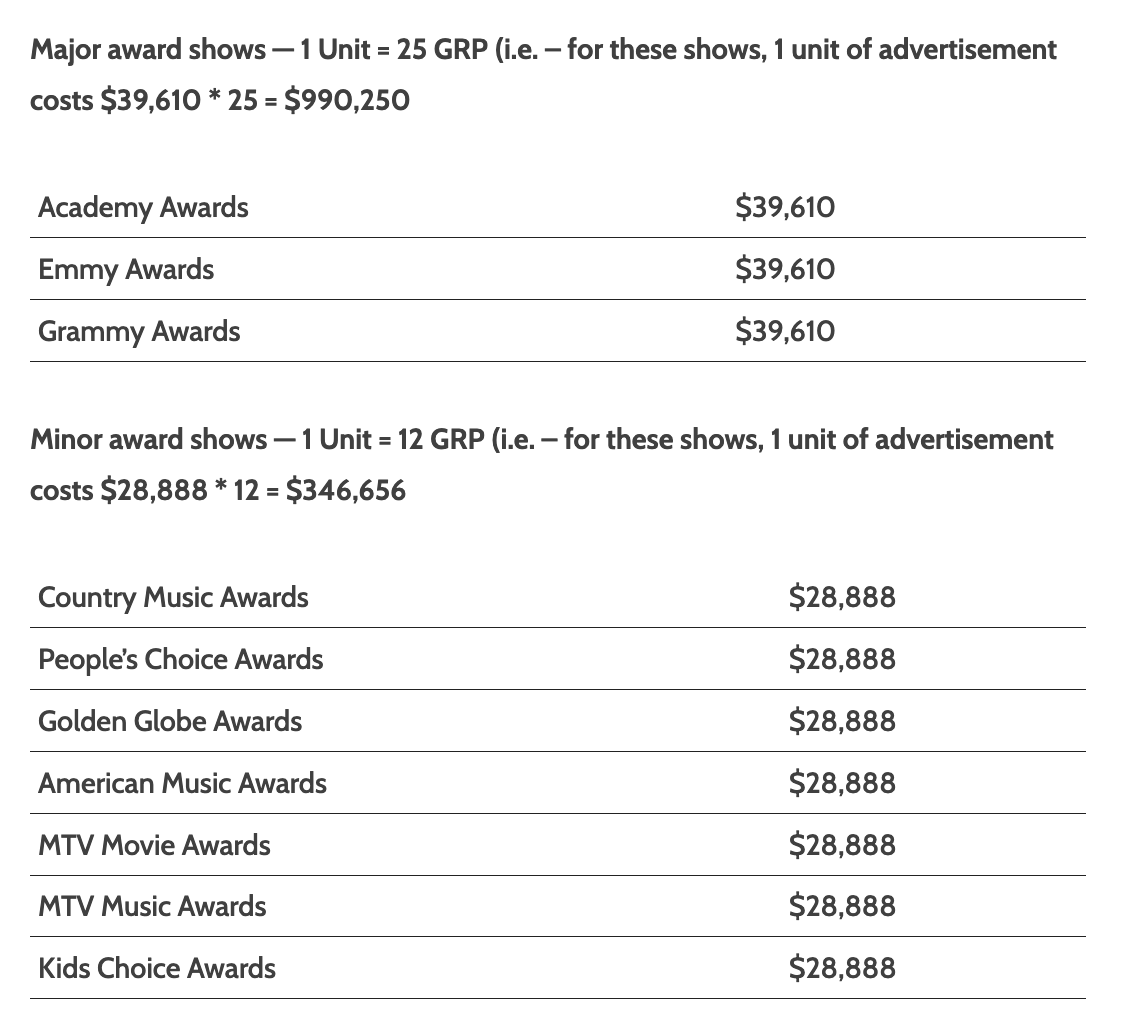 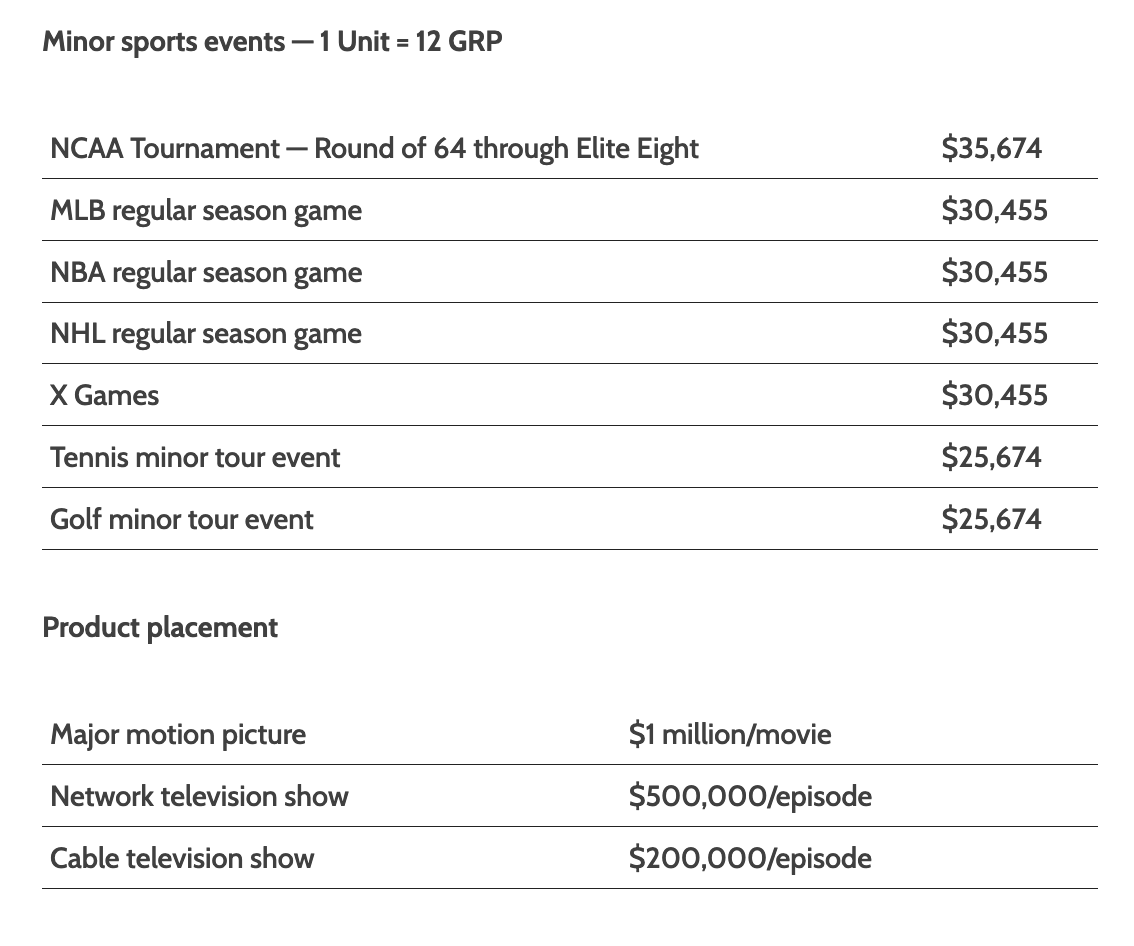 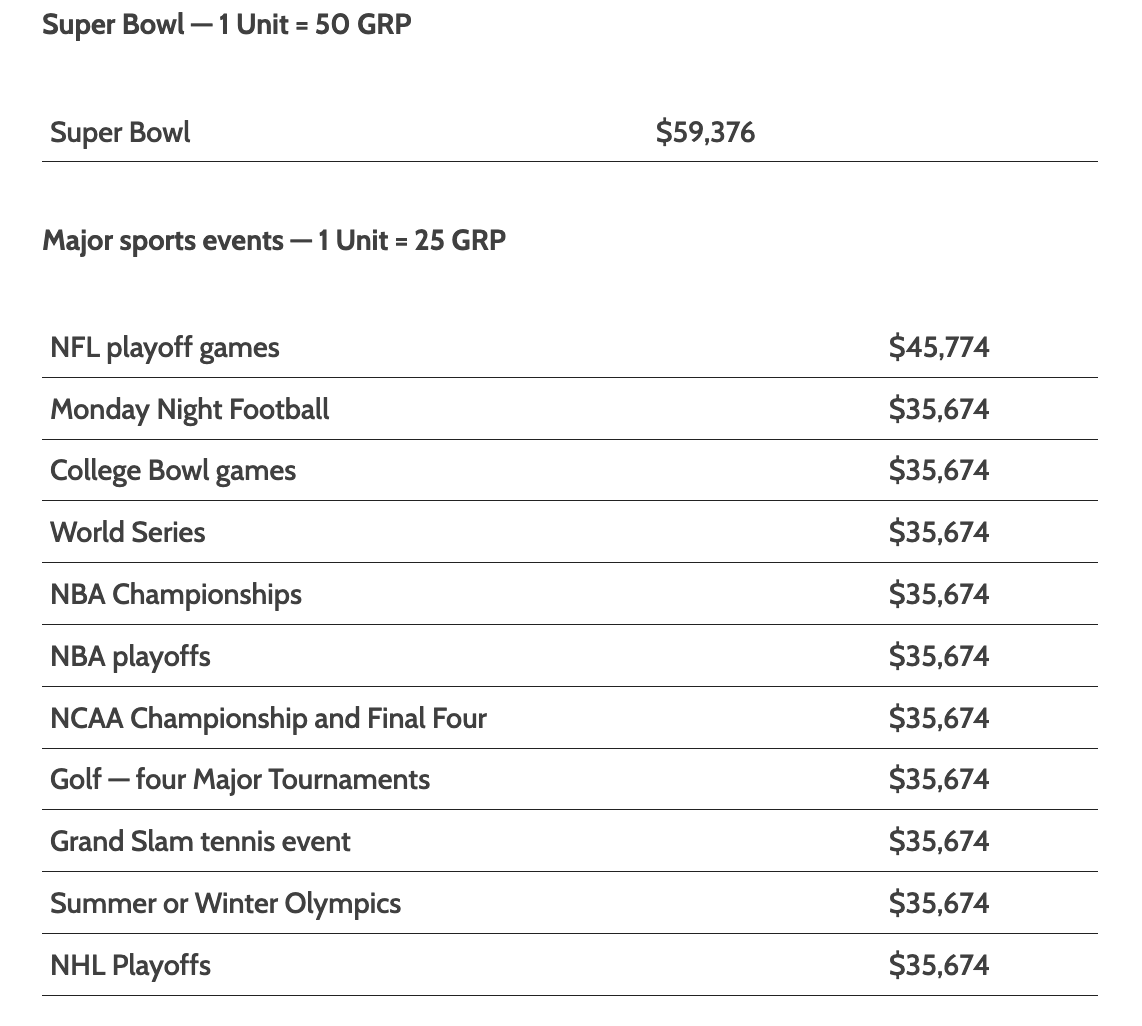 Digital Flat-Rate Media
What you need:
# Units per media buy (1 unit = 1 month, 1 set of ads)
Cost per unit (found in manual)

What the spreadsheet will calculate:
Overall cost ($ allocation)
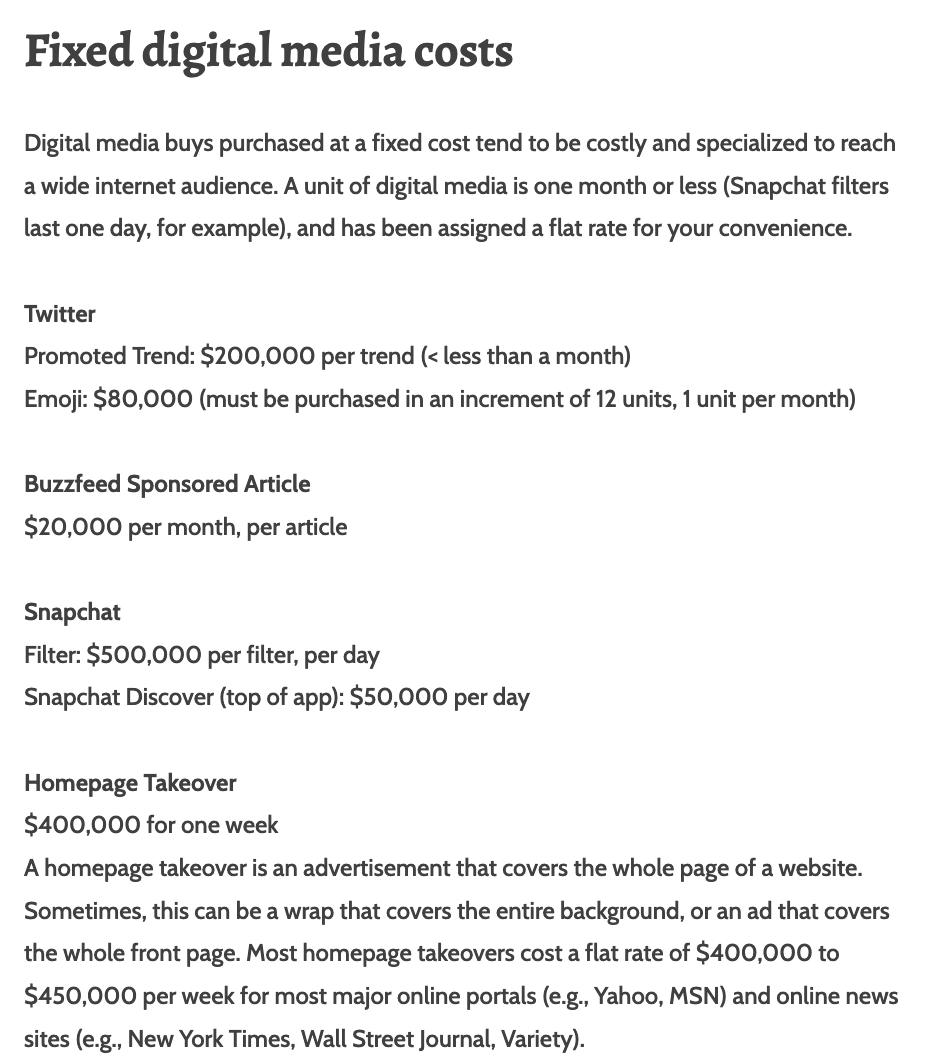 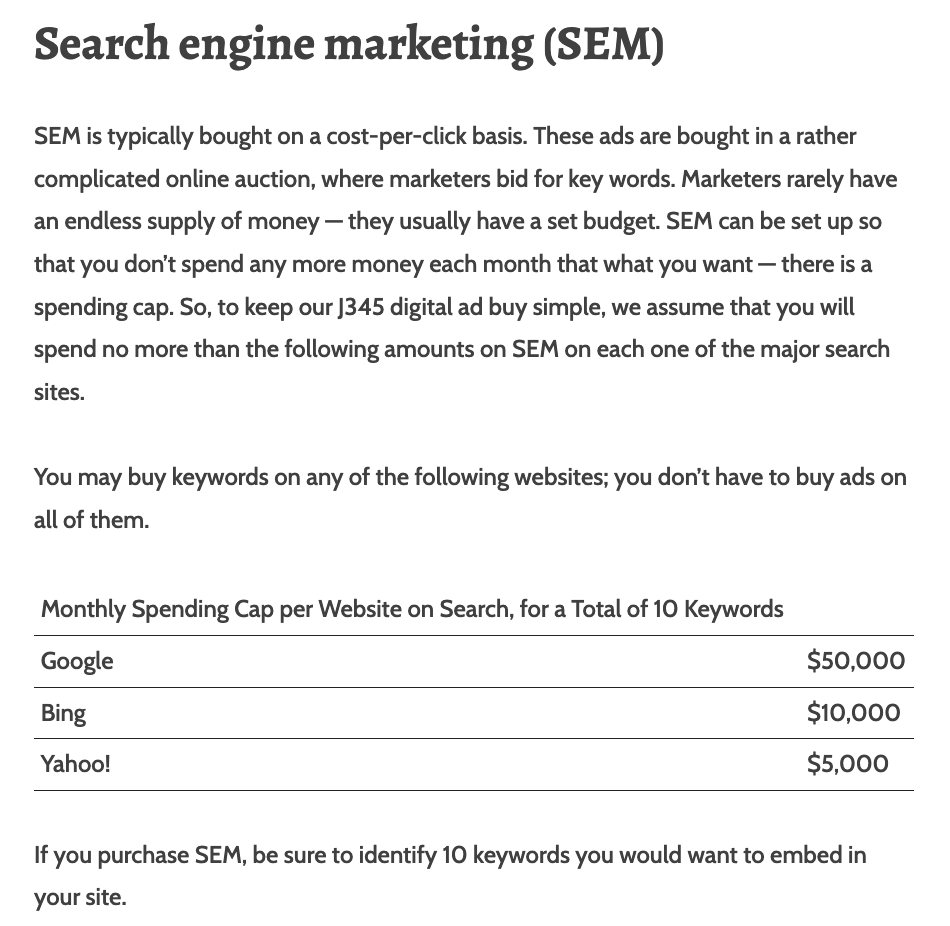 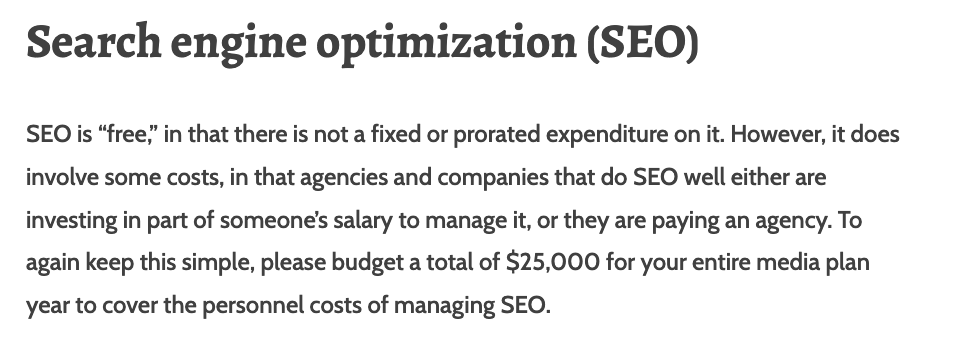 Digital-CPM Media
What you need:
# units per media buy (1 unit = 1 month, 1 ad)
Cost per mille (price per 1,000 impressions) (found in manual)
# impressions desired

What the spreadsheet will calculate:
$ allocation
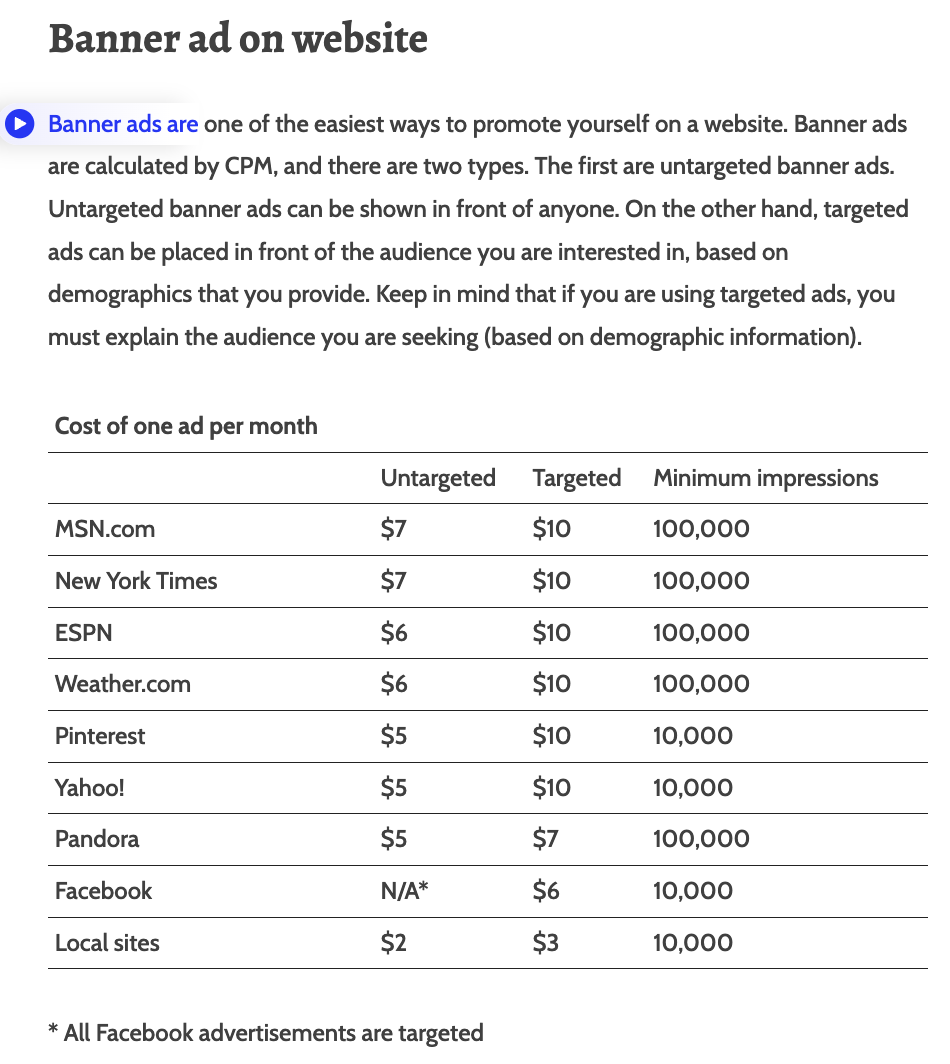 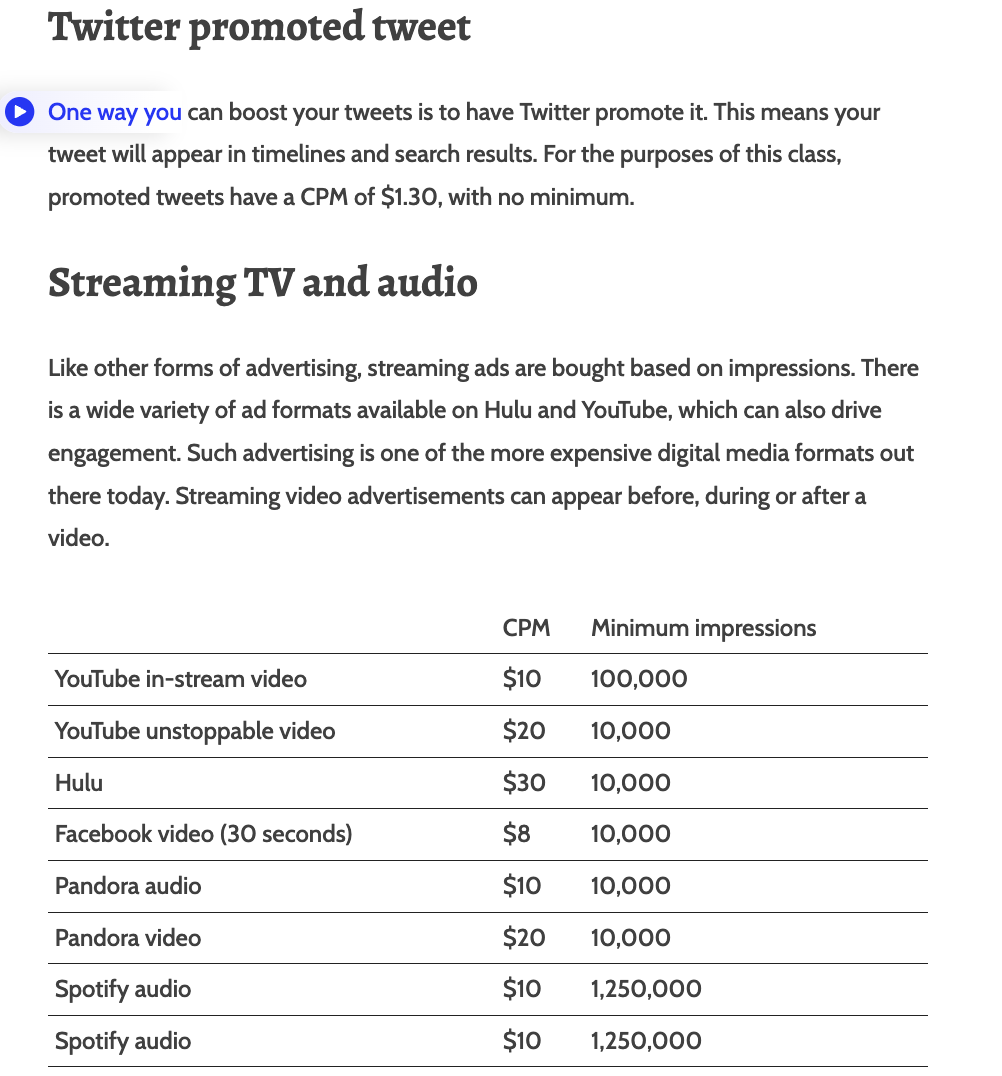 [Speaker Notes: Includes Mobile and digital 
Note: 5-6 impressions is the norm]
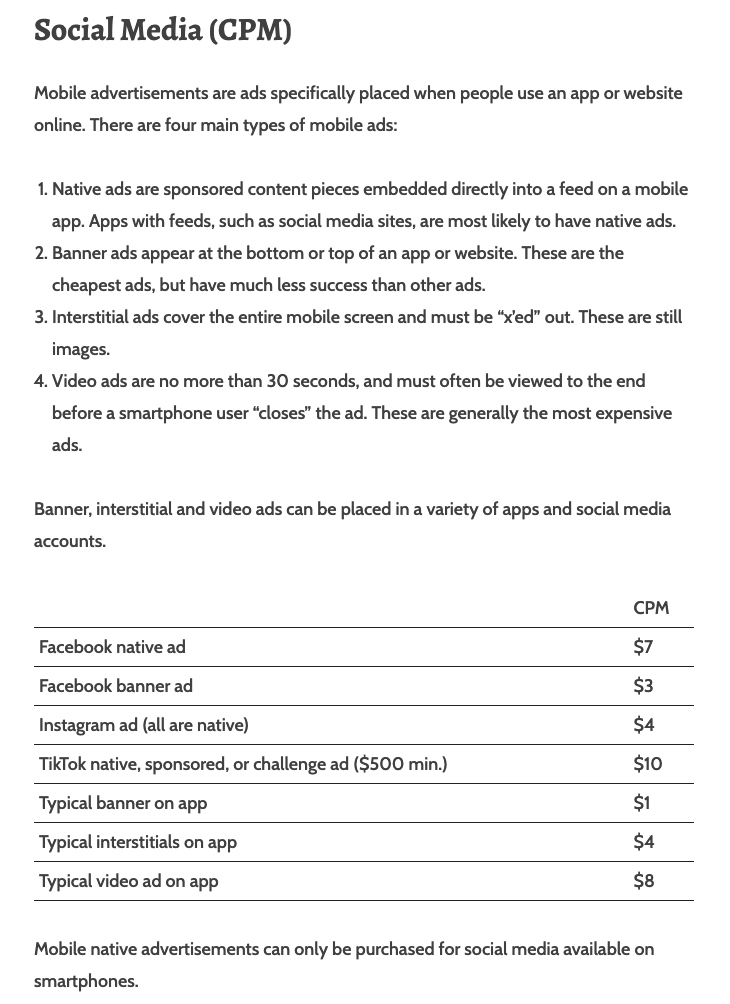 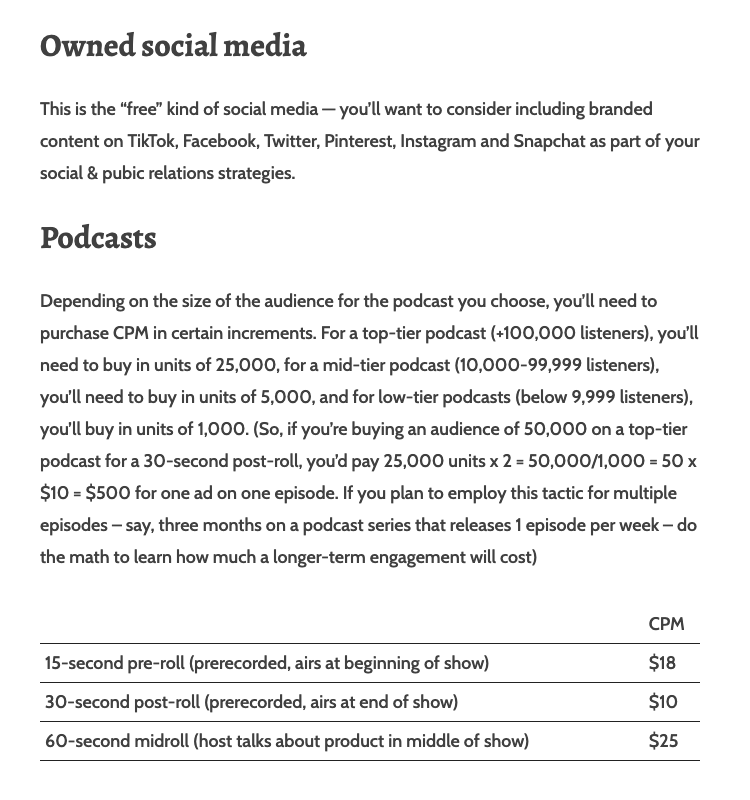 Traditional Media - CPP
Traditional media is calculated from the “remainder” of your budget on a CPP basis for National and Spot (Local Market) Media

What you need:
Cost per point - CPP(found in manual)
% you want to allocate

What the spreadsheet will calculate:
$ Allocation
GRPs (Gross Rating Points – you will use this in the flow chart)
[Speaker Notes: GRPs are basically the units of traditional media buys]
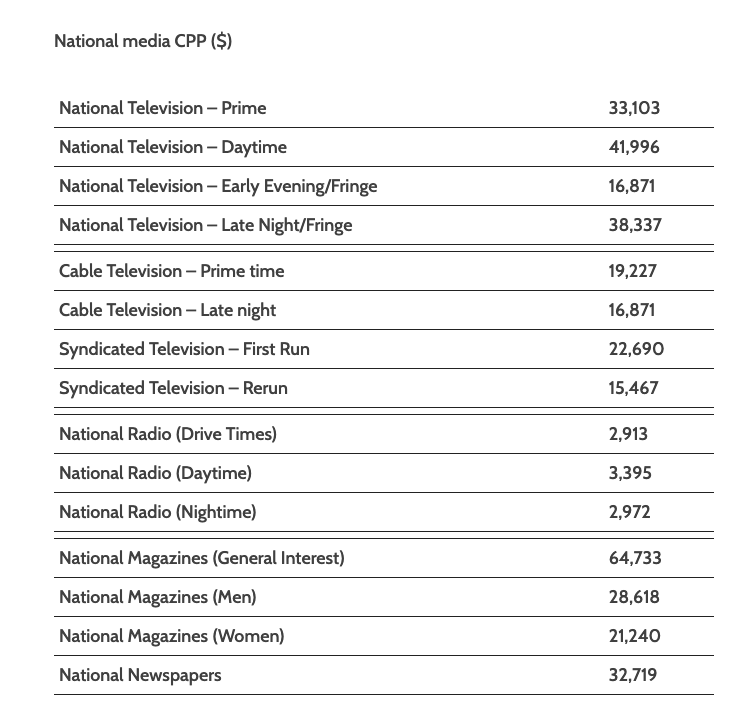 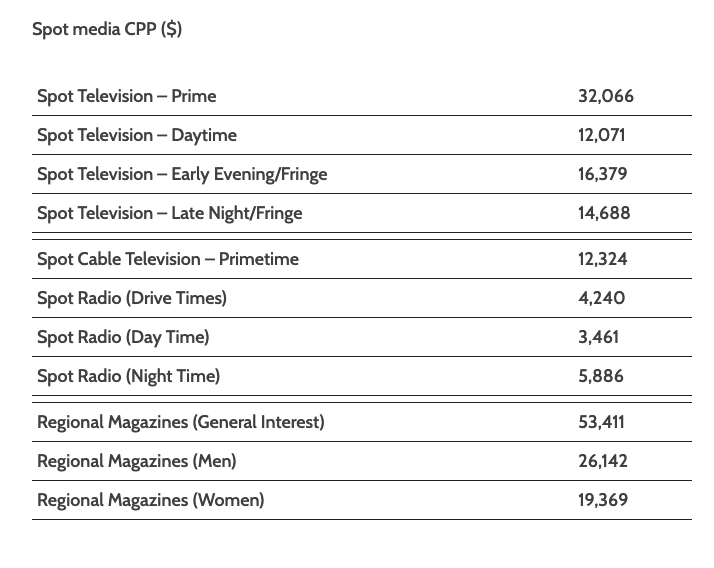 Final Product
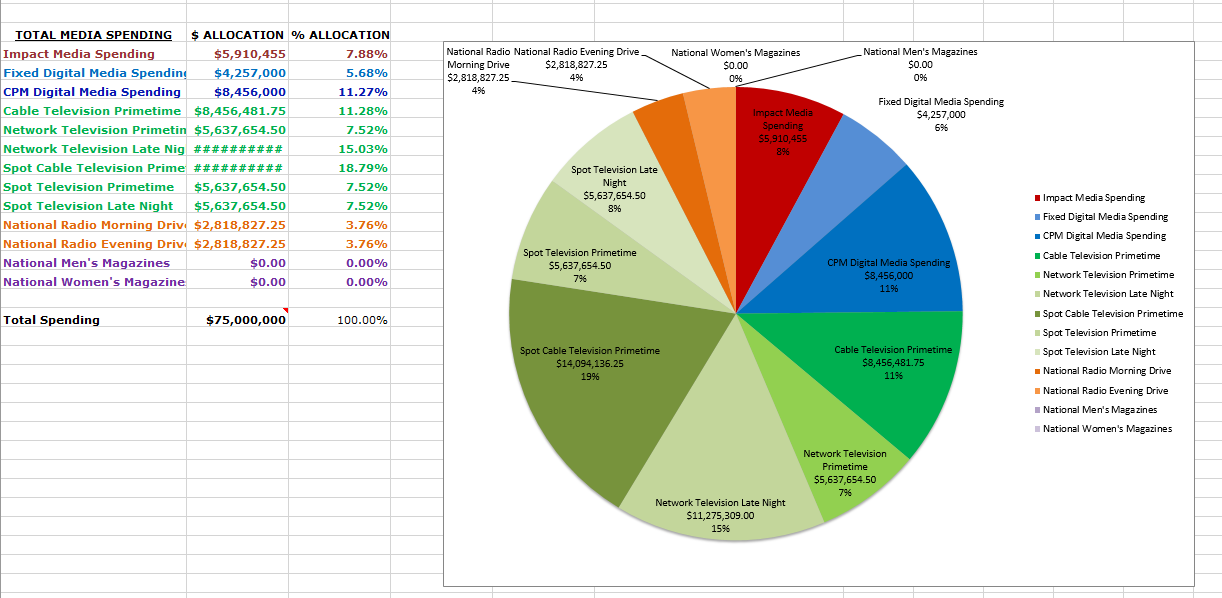 Media Buying Spreadsheet Activity
Say I wanted to buy the following things:
Academy Award Ad Spot
1 month of billboards in the NYC market (January)
Five Promoted Tweets
A Buzzfeed Article
An Instagram Ad with 10,000,000 impressions


How much would this cost? – Spreadsheet
How will it be scheduled overtime - Flowchart
Media Buying Flow Chart
4 Spreadsheets
Impact
Digital
Traditional
Summary Chart
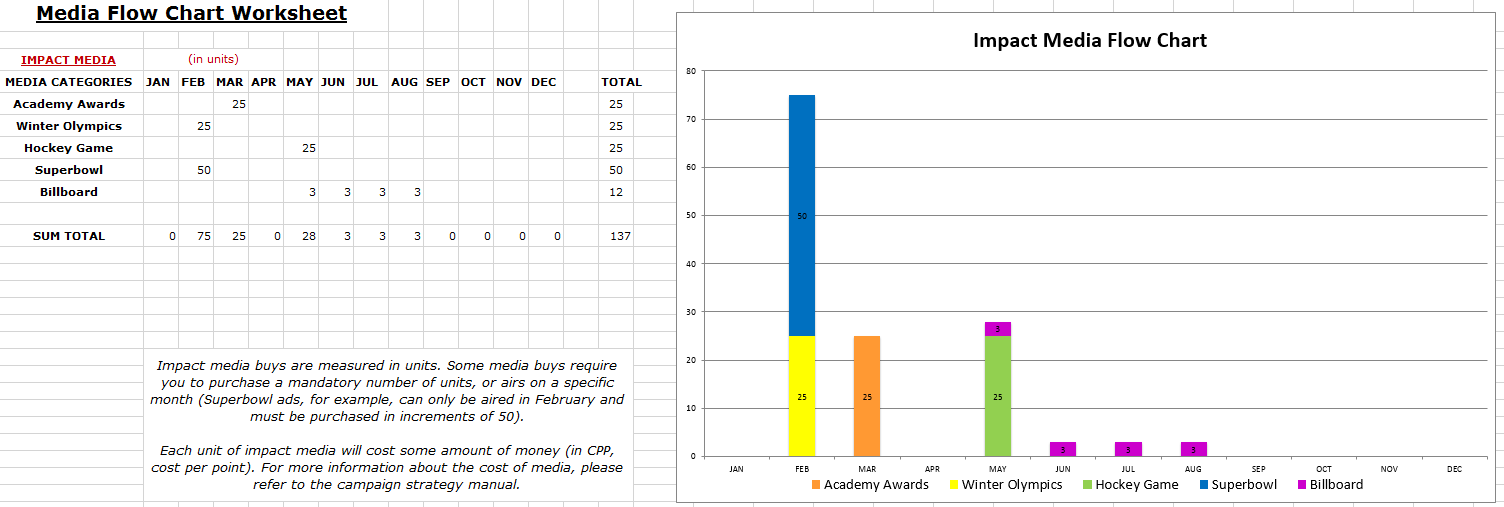 [Speaker Notes: The purpose of the flow chart is to plan out your campaign over time]
Media Buying Flow Chart Tips
Impact media used to launch campaigns or promotions
Some media (e.g., radio, SEM) make sense to buy continuously,
Others (e.g., prime time) usually bought in pulses to manage costs
Digital and traditional media strategy doesn’t need to be the same
[Speaker Notes: The purpose of the flow chart is to plan out your campaign over time]
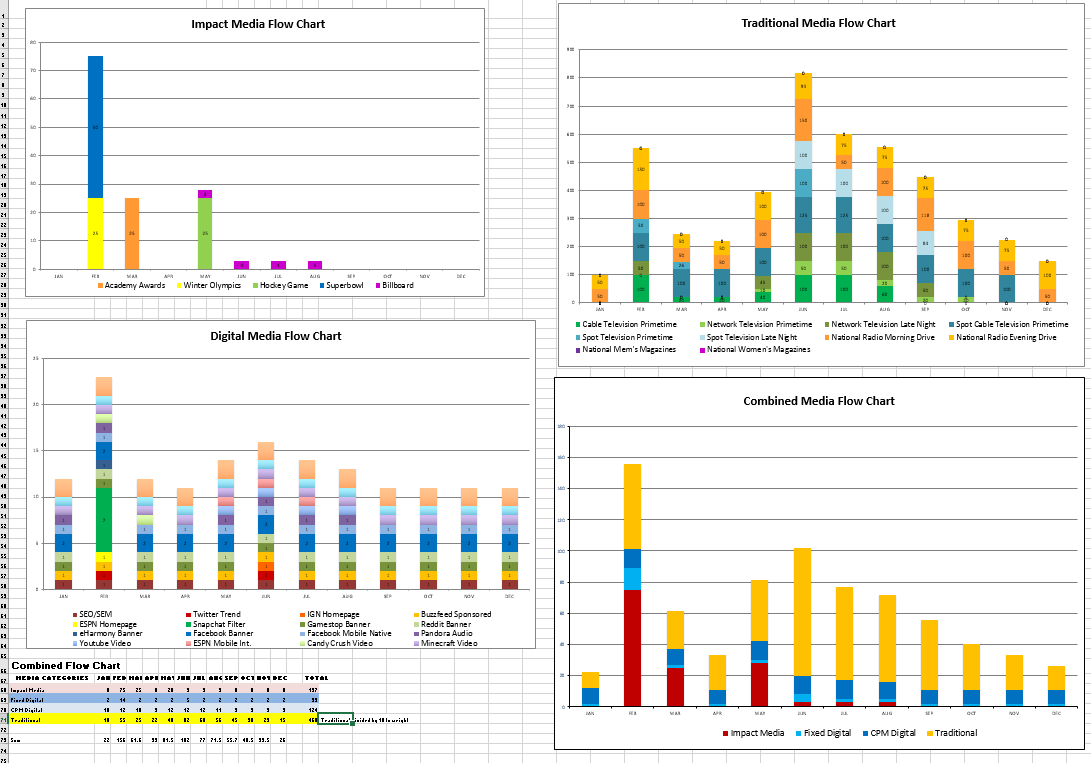 Media Buying Summary Charts
[Speaker Notes: Fourth Chart – Where are the pulses in this strategy?]
Media Plan Steps
Choose your mediums
Fill out the Media Buying Spreadsheet
Figure out how much to spend across the year
Fill out the Media Buying Flow Chart
Write up your media plan, which includes:
Reach and frequency goals
Duration, Timing, Regional Emphasis
Scheduling strategy (explanation supporting the spreadsheet/flow chart)
Rationale of media selection strategy
Reach and Frequency Goals
Reach: How large is your audience?
National audience or a specific region?
Target a specific demographic group?
Must decide whether reaching all is a priority

Frequency: How often is audience seeing ad?
How often should your audience see it? 
Sometimes we need more frequency to be noticed

The broader your audience, the harder it is to reach them frequently.
Duration, Timing, and Region
Duration: When to when?
Timing: When are your pulses?
Media aperture: What daypart will you focus on?
Example: When would you advertise for coffee?
Region: Are you emphasizing a region 
Part of the country, metro area, county size

This should be reflected in your spreadsheets.
Scheduling Strategy
What is your overall strategy? (Pulse, flight, continuous)
Do you have different strategies for different media?
Describe the media plan for each media category (impact, digital-flat, digital-CPM, and traditional)
You can describe digital together
Be specific about which magazines, websites, radio formats, tv shows, cable networks, social platforms, etc you want to use.
Editorial compatibility – Why does this medium’s content make sense with your ad?
Rationale for these choices – How do you know these choices put the ads in front of the right people?
Media Buying
From class
GI & GRPs
GI: Gross Impressions, total # of impressionsGI =  Ad1 Views + Ad2 Views + Ad3 Views

GRP: Gross Rating PointsGRP = GI / total population GRP = viewers (reach) x # of times seen (frequency)GRP = Rating of ad 1 + rating of ad 2 + rating of ad 3

I have an advertisement that will be aired twice on a show with a rating of 2.5. What is the GRP?

5.0
Another example
I have an ad that will be aired four times. In the first two instances, it will be viewed 5,000,000 times each. Then, it will air in a more popular outlet, where it will be viewed 8,000,000 times. We will finally put the ad online, where it will be seen an additional 3,000,000 times. 

What are the Gross Impressions of this advertisement? – 21,000,0000
CPM & CPP
CPM: Cost per thousandCPM = cost of ad / total GI (in 1,000’s)

CPP: Cost per pointCPP = cost of ad / total GRP

I have an advertisement that cost $100,000 dollars, that will be viewed 20,000,000 times. What is the CPM?
100,000 / 20,000(000) = $5.00
[Speaker Notes: Need> CPP to GRP question (If I have this much money, and an ad is this CPP, how much GRP)]
GRP and CPP
CPP: Cost per pointCPP = cost of ad / total GRP
GRP: Gross Rating Points

I am placing an advertisement in a magazine that generates a 1.3 rating at a CPP of $50,000. How much is the advertisement?  = $65,000
[Speaker Notes: Need> CPP to GRP question (If I have this much money, and an ad is this CPP, how much GRP)]